MATSATI.COM Teaching Ministry
Website: https://www.matsati.com YouTube Channel: https://www.youtube.com/user/MATSATI/
ישעיהו לח:א-ה  / Isaiah 38:1-5
LIVE STREAM: 6:30 pm EST Thursday
Torah for Messiah https://t.me/TorahforMessiahMessianicshttps://t.me/MessianicChat
Hebrew Language Studies
– Hebrew Language Labs: FREE
– Daily Hebrew Word Shorts: FREE
A Community
for Learning
Discuss the Scriptures, 
learn the languages, 
and fellowship
Weekly Teachings Free Online
Check Telegram for weekly scheduling of teachings.
YouTube Channels
https://YouTube.com/c/HebrewLiteracy
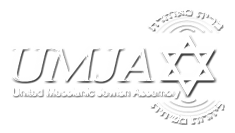 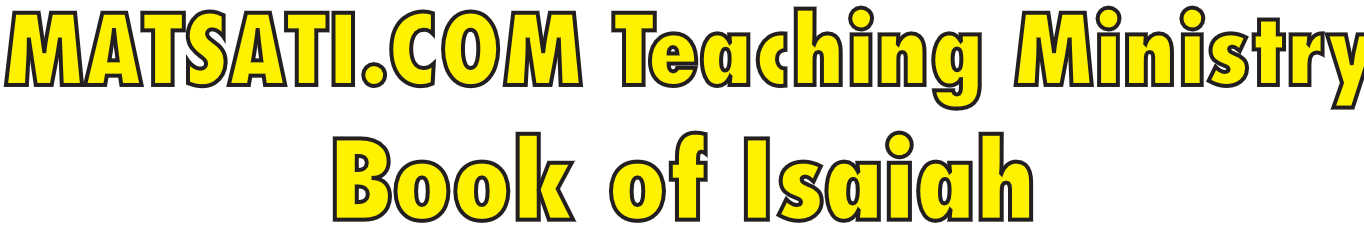 Isaiah 38:1-5
ישעיהו לח:א-ה
The Prophecies of Isaiah that went Unfulfilled …
Isaiah / ישעיה
http://www.matsati.com
[Speaker Notes: אַבָּא שֶׁבְּשָׁמַיִם אָנוּ בָּאִים לְפָנַיִךְ וּמוֹדִים לְךָ עַל כֹּל רַחֲמֶיךָ וּמְפָאֲרִים אֶת שְׁמֵךְ הַקָּדוֹשׁ.  דַּבֵּר אֶל לִבֵּנוּ הַלַּיְלָה וַעֲזֹר לָנוּ לָקַחַת אֶת מָה שֶׁאָנוּ לוֹמְדִים וּלְיַשֵּׂם אוֹתוֹ בַּחַיֵּינוּ.  בַּשֵּׁם ישוע אָנוּ מִתְפַּלְּלִים, אָמָּן]
מבוא לישעיהו

Part 1
Isaiah / ישעיה
http://www.matsati.com
Summary of Prophecies in Isaiah 7-12
Isaiah / ישעיה
http://www.matsati.com
Jewish Exegesis PaRDeS (Heb. פַּרְדֵ״ס)
פשת –  Peshat (“the simple, literal historical narrative meaning”)
רמז –  Remez (“hint,” i.e., veiled allusions such as gematria, etc) 
דרש –  Drash (“homiletical interpretation”)
סוד –  Sod (“mystery,” i.e., the esoteric interpretation)
Isaiah / ישעיה
http://www.matsati.com
ספר ויקרא פרק יח
ג   כְּמַעֲשֵֹה אֶרֶץ-מִצְרַיִם אֲשֶׁר יְשַׁבְתֶּם-בָּהּ לֹא תַעֲשֹוּ וּכְמַעֲשֵֹה אֶרֶץ-כְּנַעַן אֲשֶׁר אֲנִי מֵבִיא אֶתְכֶם שָׁמָּה לֹא תַעֲשֹוּ וּבְחֻקֹּתֵיהֶם לֹא תֵלֵכוּ:

﻿ספר דברים פרק יח
  ט   כִּי אַתָּה בָּא אֶל-הָאָרֶץ אֲשֶׁר-יְהוָֹה אֱלֹהֶיךָ נֹתֵן לָךְ לֹא-תִלְמַד לַעֲשֹוֹת כְּתוֹעֲבֹת הַגּוֹיִם הָהֵם:
Isaiah / ישעיה
http://www.matsati.com
ספר ישעיה

Part 2
Isaiah / ישעיה
http://www.matsati.com
﻿ספר ישעיה פרק לח
א   בַּיָּמִים הָהֵם חָלָה חִזְקִיָּהוּ לָמוּת וַיָּבוֹא אֵלָיו יְשַׁעְיָהוּ בֶן-אָמוֹץ הַנָּבִיא וַיֹּאמֶר אֵלָיו כֹּה-אָמַר יְהֹוָה צַו לְבֵיתֶךָ כִּי מֵת אַתָּה וְלֹא תִחְיֶה: ב   וַיַּסֵּב חִזְקִיָּהוּ פָּנָיו אֶל-הַקִּיר וַיִּתְפַּלֵּל אֶל-יְהֹוָה: ג   וַיֹּאמַר אָנָּה יְהֹוָה זְכָר-נָא אֵת אֲשֶׁר הִתְהַלַּכְתִּי לְפָנֶיךָ בֶּאֱמֶת וּבְלֵב שָׁלֵם וְהַטּוֹב בְּעֵינֶיךָ עָשִֹיתִי וַיֵּבְךְּ חִזְקִיָּהוּ בְּכִי גָדוֹל:       ד   וַיְהִי דְּבַר-יְהֹוָה אֶל-יְשַׁעְיָהוּ לֵאמֹר: ה   הָלוֹךְ וְאָמַרְתָּ אֶל-חִזְקִיָּהוּ כֹּה-אָמַר יְהֹוָה אֱלֹהֵי דָּוִד אָבִיךָ שָׁמַעְתִּי אֶת-תְּפִלָּתֶךָ רָאִיתִי אֶת-דִּמְעָתֶךָ הִנְנִי יוֹסִף עַל-יָמֶיךָ חֲמֵשׁ עֶשְֹרֵה שָׁנָה:
Isaiah / ישעיה
http://www.matsati.com
ספר שמות פרק לב
  ז   וַיְדַבֵּר יְהֹוָה אֶל-מֹשֶׁה לֶךְ-רֵד כִּי שִׁחֵת עַמְּךָ אֲשֶׁר הֶעֱלֵיתָ מֵאֶרֶץ מִצְרָיִם: ח   סָרוּ מַהֵר מִן-הַדֶּרֶךְ אֲשֶׁר צִוִּיתִם עָשֹוּ לָהֶם עֵגֶל מַסֵּכָה וַיִּשְׁתַּחֲווּ-לוֹ וַיִּזְבְּחוּ-לוֹ וַיֹּאמְרוּ אֵלֶּה אֱלֹהֶיךָ יִשְֹרָאֵל אֲשֶׁר הֶעֱלוּךָ מֵאֶרֶץ מִצְרָיִם: ט   וַיֹּאמֶר יְהֹוָה אֶל-מֹשֶׁה רָאִיתִי אֶת-הָעָם הַזֶּה וְהִנֵּה עַם-קְשֵׁה-עֹרֶף הוּא: י   וְעַתָּה הַנִּיחָה לִּי וְיִחַר-אַפִּי בָהֶם וַאֲכַלֵּם וְאֶעֱשֶֹה אוֹתְךָ לְגוֹי גָּדוֹל: יא   וַיְחַל מֹשֶׁה אֶת-פְּנֵי יְהוָֹה אֱלֹהָיו וַיֹּאמֶר לָמָה יְהוָֹה יֶחֱרֶה אַפְּךָ בְּעַמֶּךָ אֲשֶׁר הוֹצֵאתָ מֵאֶרֶץ מִצְרַיִם בְּכֹחַ גָּדוֹל וּבְיָד חֲזָקָה: יב   לָמָּה יֹאמְרוּ מִצְרַיִם לֵאמֹר בְּרָעָה הוֹצִיאָם לַהֲרֹג אֹתָם בֶּהָרִים וּלְכַלֹּתָם מֵעַל פְּנֵי הָאֲדָמָה שׁוּב מֵחֲרוֹן אַפֶּךָ וְהִנָּחֵם עַל-הָרָעָה לְעַמֶּךָ: יג   זְכֹר לְאַבְרָהָם לְיִצְחָק וּלְיִשְֹרָאֵל עֲבָדֶיךָ אֲשֶׁר נִשְׁבַּעְתָּ לָהֶם בָּךְ וַתְּדַבֵּר אֲלֵהֶם אַרְבֶּה אֶת-זַרְעֲכֶם כְּכוֹכְבֵי הַשָּׁמָיִם וְכָל-הָאָרֶץ הַזֹּאת אֲשֶׁר אָמַרְתִּי אֶתֵּן לְזַרְעֲכֶם וְנָחֲלוּ לְעֹלָם: יד   וַיִּנָּחֶם יְהוָֹה עַל-הָרָעָה אֲשֶׁר דִּבֶּר לַעֲשֹוֹת לְעַמּוֹ
Isaiah / ישעיה
http://www.matsati.com
Jonah 4:2  
4:2 And he prayed unto the LORD, and said, I pray thee, O LORD, was not this my saying, when I was yet in my country? Therefore I fled before unto Tarshish: for I knew that thou art a gracious God, and merciful, slow to anger, and of great kindness, and repentest thee of the evil. (KJV, ב       וַיִּתְפַּלֵּ֨ל אֶל־יְהוָ֜ה וַיֹּאמַ֗ר אָנָּ֤ה יְהוָה֙ הֲלוֹא־זֶ֣ה דְבָרִ֗י עַד־הֱיוֹתִי֙ עַל־אַדְמָתִ֔י עַל־כֵּ֥ן קִדַּ֖מְתִּי לִבְרֹ֣חַ תַּרְשִׁ֑ישָׁה כִּ֣י יָדַ֗עְתִּי כִּ֤י אַתָּה֙ אֵֽל־חַנּ֣וּן וְרַח֔וּם אֶ֤רֶךְ אַפַּ֙יִם֙ וְרַב־חֶ֔סֶד וְנִחָ֖ם עַל־הָרָעָֽה׃)
Isaiah / ישעיה
http://www.matsati.com
ספר מלכים א פרק כא
ד   וַיָּבֹא אַחְאָב אֶל-בֵּיתוֹ סַר וְזָעֵף עַל-הַדָּבָר אֲשֶׁר-דִּבֶּר אֵלָיו נָבוֹת הַיִּזְרְעֵאלִי וַיֹּאמֶר לֹא-אֶתֵּן לְךָ אֶת-נַחֲלַת אֲבוֹתָי וַיִּשְׁכַּב עַל-מִטָּתוֹ וַיַּסֵּב אֶת-פָּנָיו וְלֹא-אָכַל לָחֶם:
1 Kings 21:4  
21:4 And Ahab came into his house heavy and displeased because of the word which Naboth the Jezreelite had spoken to him: for he had said, I will not give thee the inheritance of my fathers. And he laid him down upon his bed, and turned away his face, and would eat no bread. (KJV)
Isaiah / ישעיה
http://www.matsati.com
ספר דברים פרק ד
לו   מִן-הַשָּׁמַיִם הִשְׁמִיעֲךָ אֶת-קֹלוֹ לְיַסְּרֶךָּ וְעַל-הָאָרֶץ הֶרְאֲךָ אֶת-אִשּׁוֹ הַגְּדוֹלָה וּדְבָרָיו שָׁמַעְתָּ מִתּוֹךְ הָאֵשׁ: לז   וְתַחַת כִּי אָהַב אֶת-אֲבֹתֶיךָ וַיִּבְחַר בְּזַרְעוֹ אַחֲרָיו וַיּוֹצִאֲךָ בְּפָנָיו בְּכֹחוֹ הַגָּדֹל מִמִּצְרָיִם: לח   לְהוֹרִישׁ גּוֹיִם גְּדֹלִים וַעֲצֻמִים מִמְּךָ מִפָּנֶיךָ לַהֲבִיאֲךָ לָתֶת-לְךָ אֶת-אַרְצָם נַחֲלָה כַּיּוֹם הַזֶּה:
Isaiah / ישעיה
http://www.matsati.com
Rabbinic Literature
ספרות רבנית

Part 3
Isaiah / ישעיה
http://www.matsati.com
Targum Jonathan son of Uziel Isaiah 38:1-5
38:1 In those days was Hezekiah sick unto death. And Isaiah the prophet, the son of Amoz, came unto him, and said unto him, Thus saith the Lord, Order thy household, for thou art dying, and shalt not live. 38:2 Then Hezekiah turned his face towards the wall of the house of the sanctuary, and prayed before the Lord, 38:3 And said, Hear my prayer, O Lord, remember, I beseech thee, how I have served before Thee in truth, and with a perfect heart, and I have done that which is right in Thy eyes. And Hezekiah wept sore. 38:4 Then the words of prophecy came from before the Lord to Isaiah, saying, 38:5 Go, and say to Hezekiah, Thus saith the Lord, the God of David thy father, Thy prayer hath been heard by me, thy tears are observed by me: behold, I will add to thy days fifteen years; (TgJ)
Isaiah / ישעיה
http://www.matsati.com
Midrash Devarim Rabbah 8:1
Law: A Jewish person who does not pray the morning prayer, or the Musaf prayer, or the afternoon prayer, many times; that he didn't have time for prayer, or he abridged it to take care of his [toilet] needs, or he had traveled and forgot to pray: Which time is permitted for him to pray and fulfill his obligation? What is he required to do? So taught the sages: The morning prayer is til midday, the afternoon prayer til nightfall, evening prayer has no fixed [time]. But for the Musaf [prayers], all day. Rabbi Elazar said: [If] he forgot and did not pray the Musaf prayer, and he came to pray the afternoon prayer, he should pray the afternoon prayer and afterward the Musaf prayer. Why? For everything was created for its time. The evening prayer has no fixed [time], until dawn. Why? As it is written, (Proverbs 8:17), "I love those who love me and those who seek me find me." And all those who pray and set their hearts [in concentration] for prayer, it is a good sign that his prayer is accepted, as it says, (Psalms 10:17) "You hear the desire of the afflicted..." Great is prayer before the Holy One, blessed be He. Rabbi Elazar said, "Do you want to know the power of prayer? If it does not accomplish the whole [request], it accomplishes half of it. [To illustrate, when] Cain overtook his brother Abel and murdered him, a [divine] decree went out, (Genesis 4:12) 'You will be a restless wanderer (na v'nad) on earth.' Immediately, he stood and confessed before the Holy One, blessed be He, as it says, (Genesis 4:13) 'My punishment is more than one can bear.' He said before Him: Master of the World! You bear the whole world, yet my sin You cannot bear? You wrote, (Micah 7:18) 'Who bears sin and forgives the transgression,' forgiving the great sinner. Immediately, he found kindness before the Holy One, blessed be He, and He held back the "restlessness" (na), half the decree, and so it is written (Genesis 4:16) 'And he dwelled in the land of Nod [wandering, but not na, restlessness]. From here you learn that prayer is held great before the Holy One, blessed be He. And so for Hezekiah, when He told him, (II Kings 20:1) 'Put your house in order, because you are going to die...' immediately (II Kings 20:2) 'Hezekiah turned his face to the wall [and prayed to God]...' The Holy One, blessed be He, said to him: (II Kings 20:5-6) 'I have heard your prayer... I have added 15 years for your life...' So is it written, (Psalms 145:19) 'He fulfills the desires of those who fear him; he hears their cry and saves them.'"
Isaiah / ישעיה
http://www.matsati.com
Acts 12:11–12  
12:11 And when Peter was come to himself, he said, Now I know of a surety, that the Lord hath sent his angel, and hath delivered me out of the hand of Herod, and from all the expectation of the people of the Jews. 12:12 And when he had considered the thing, he came to the house of Mary the mother of John, whose surname was Mark; where many were gathered together praying. (KJV 11 Καὶ ὁ Πέτρος ἐν ⸀ἑαυτῷ γενόμενος εἶπεν· νῦν οἶδα ἀληθῶς ὅτι ἐξαπέστειλεν* ⸂[ὁ] κύριος⸃ τὸν ἄγγελον αὐτοῦ καὶ ἐξείλατό με ἐκ χειρὸς Ἡρῴδου καὶ πάσης τῆς προσδοκίας τοῦ λαοῦ τῶν Ἰουδαίων.* 12 συνιδών τε ἦλθεν ἐπὶ τὴν οἰκίαν* °τῆς Μαρίας τῆς μητρὸς Ἰωάννου τοῦ ἐπικαλουμένου Μάρκου, οὗ ἦσαν ἱκανοὶ συνηθροισμένοι καὶ προσευχόμενοι.*)
Isaiah / ישעיה
http://www.matsati.com